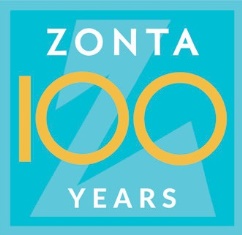 Zonta International District 7
Membership Report
Gayle A. Borchert, Lt. Governor
D7 Area Meetings
April 4, 2020 and April 25, 2020
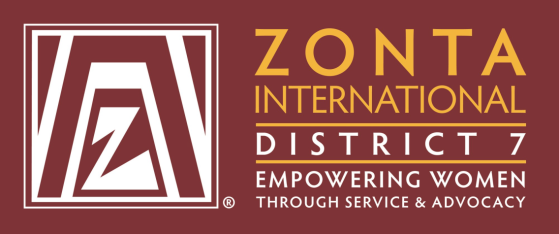 Zonta International District 7
2020 Virtual Area Meeting
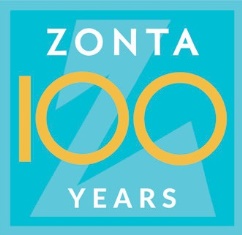 Membership
Zonta International has adopted goals for the 2018-20 biennium of having more members in May 2020 than we had in May 2018. 

The update is that our current Zonta International membership is at 27,862 and our goal for May 2020 is 29,271.
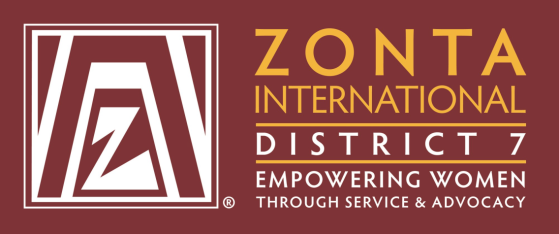 Zonta International District 7
2020 Virtual Area Meeting
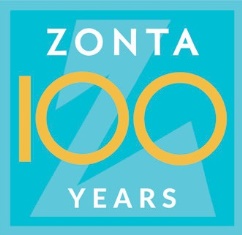 Membership Categories
Individual Membership:  This is a category created by Zonta International, where a person can join and support Zonta International but has no voting rights and does not belong to any club.

There is a Zonta International webinar recorded in March 2020.
Should be offered to members who are leaving or moving outside of a club area, corporate sponsors and/or Zonta supporters.
There are individual membership guidelines for district on ZI’s website. ZI website also contains information on individual membership FAQs and transferring from club membership to individual membership forms.
Currently 96 individual members in Zonta International.
Zonta International District 7
2020 Virtual Area Meeting
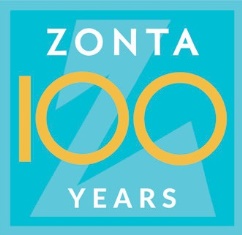 Membership Categories
Young Professional Membership:   Zonta members who are under 30 qualify for this category and it reduces their Zonta International dues while they qualify.

Recruiting tools for young professionals can be found on the ZI website.
The young professional membership for Zonta International is currently at 374.
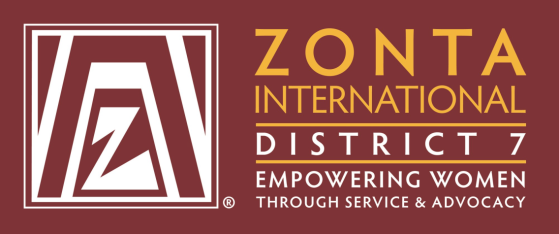 Zonta International District 7
2020 Virtual Area Meeting
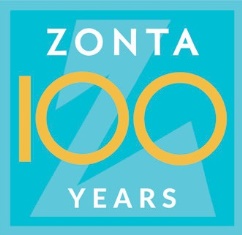 District 7 Membership Goals
The District 7 membership goals mirror those of Zonta International in that we want to have more members in May 2020 than we had in May 2018. 
In addition, District 7 would also like to see its members increase attendance at area meetings. (THIS GOAL IS ON HOLD DUE TO COVID-19)
At the district conference in Kansas City on September 13-15, 2019.  Governor Shelley has set an attendance goal to have 65 members at the district conference. (WE ACHIEVED THIS GOAL)
District 7 would also like to see representation from every club in the district at the Zonta International Convention in Chicago in July 2020. (THIS GOAL IS ON HOLD DUE TO CONVENTION CANCELLATION)
Present District 7 membership is 394 members as February 2020.
Zonta International District 7
2020 Virtual Area Meeting
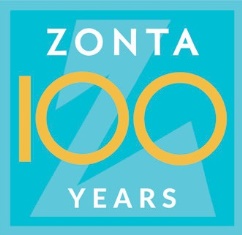 Membership Tools
4.1 Postcard
4.1 Postcard - customizable
4.2 Why Zonta Flyer
4.2 Why Zonta Flyer - customizable
4.4 Bookmark
4.4 Bookmark - customizable
4.5 This is Zonta Card
4.6 This is Zonta Card (with bleed)
4.6 This is Zonta Card (with bleed) - customizable
4.7 Zonta International Pull Up Banner
4.7 Zonta International Pull Up Banner - customizable
4.8 Zonta International Pull Up Banner Version 2
4.8 Zonta International Pull Up Banner Version 2 - customizable
Zonta International District 7
2020 Virtual Area Meeting
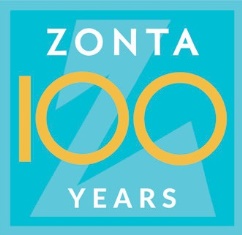 District 7 Membership Development Plan
The D7 goal for membership is to return to the 430 member level (May 2018 number below) in order to meet our 2020 ZI goal.  
The focus will be on clubs with less than 10 members or those clubs determined to be at risk.  These include Aberdeen, Atchison, Brainerd, Fargo and KC I. 
To achieve the goal all clubs shall have one event that is designated as a membership event- where prospective members are invited by April 2020. (This date is on hold.)  
This does not have to be a separate club event, but if the event is a program or speaker meeting it should be designated as a membership event.
Zonta International District 7
2020 Virtual Area Meeting
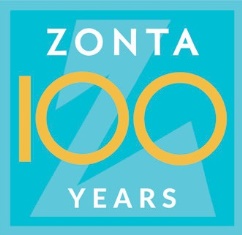 District 7 Membership Development Plan
District 7 has $6,000 dollars designated to help increase membership. District 7 has determined to allocate the funds at $2,000 per year for 3 years.   
District 7 Clubs can apply for funds for membership events-with priority given to the clubs at risk and the clubs with less than 15 members.  
The funds can be used for payment for meeting spaces, speakers, website updates, print materials from Zonta International, print materials for local clubs, advertising of membership events in newspaper, radio, and digital media. 
Clubs will be reimbursed upon submission of receipts.  Reimbursement should not be sought for beverages/appetizers/snacks.
Zonta International District 7
2020 Virtual Area Meeting
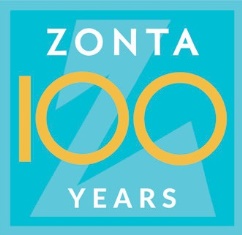 District 7 Membership Development Plan
The application form for D7 funds shall be forwarded to the Lt. Governor who shall share it with the entire board to ensure it meets criteria.  The funds shall be available on a reimbursement basis with clubs being reimbursed upon submission of receipts to the D7 treasurer.
The initial amount available per club shall be $200 with the opportunity to re-apply for an additional $200, upon demonstration of the initial event being held.
The clubs who utilized the D7 funds shall be requested to submit a short evaluation form post event and indicate if any members applied or will be applying.
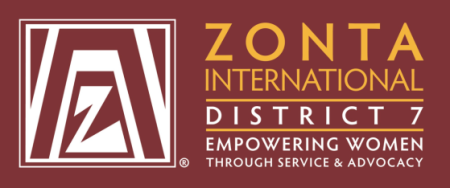 Zonta International District 7
2020 Virtual Area Meeting
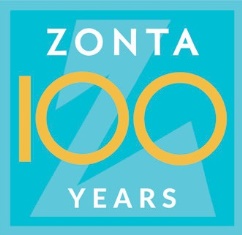 What questions do have regarding membership?
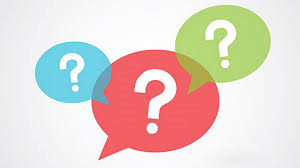 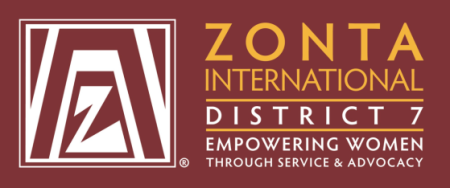 Zonta International District 7
2020 Virtual Area Meeting
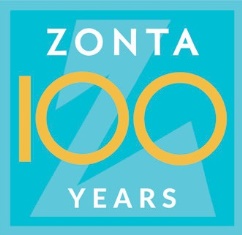